Seralarda domates
Tuta absoluta
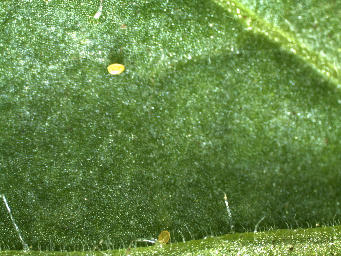 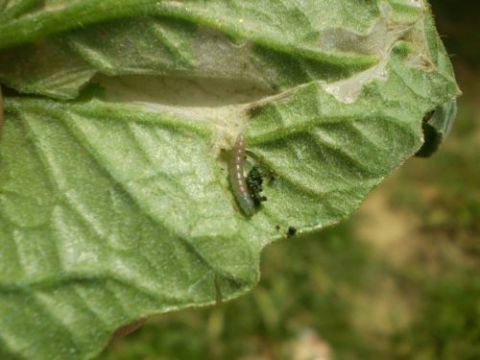 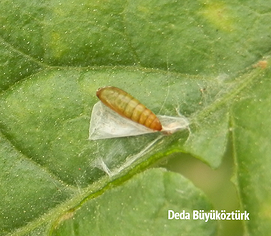 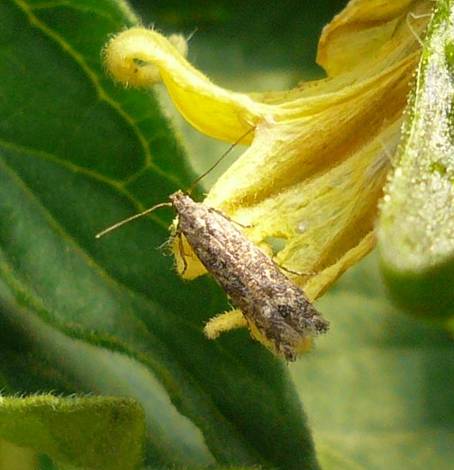 Yumurtadan çıkan larva, yaprak, meyve, sap, gövde ve büyüme noktalarında galeriler açarak beslenir.
Yaprakta açtığı galeriler, geniş şeffaf boşluklar şeklindedir. 
Yeşil aksamında açılan galeriler nedeniyle bitki tamamen kuruyabilir. 
Yaprakta ve meyvede açılan galerilerde zararlının siyah renkteki pislikleri dikkat çekicidir
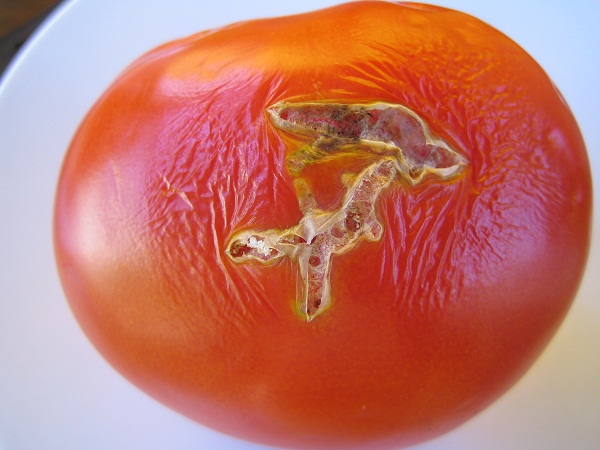 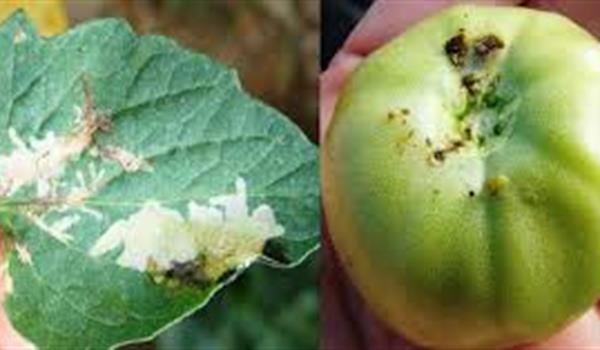 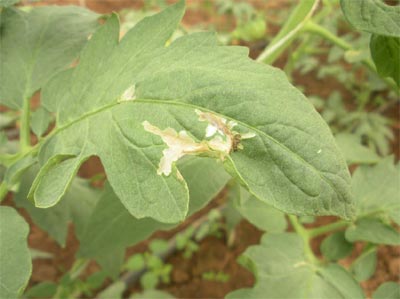 Zararlı ile bulaşık olmayan fidelerin kullanılması, 
Seradaki giriş ve havalandırma açıklıklarının zararlının giremeyeceği incelikteki tül ile kapatılması, 
 Zararlı ile bulaşık yaprak, meyve ve bitkilerin üretim alanından uzaklaştırılıp imhası, 
 Üretim alanı içinde veya çevresinde bulunan zararlının konukçusu olan yabancı otlarla mücadele edilmesi,
Hasat sonrası tarlada kalan zararlı ile bulaşık bitki artıklarının imhası, 
Toprak sürümü ve solarizasyon (pupaları yok etmek için), 
 Ürün münavebesi (konukçusu olmayan ürünlerin yetiştirilmesi).
Zararlının etkili doğal düşmanları saptanmıştır.
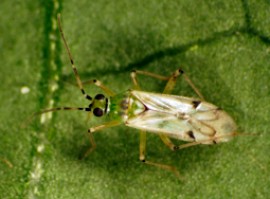 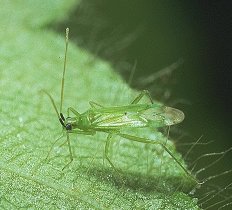 Nesidiocoris tenuis
Macrolophus caliginosus
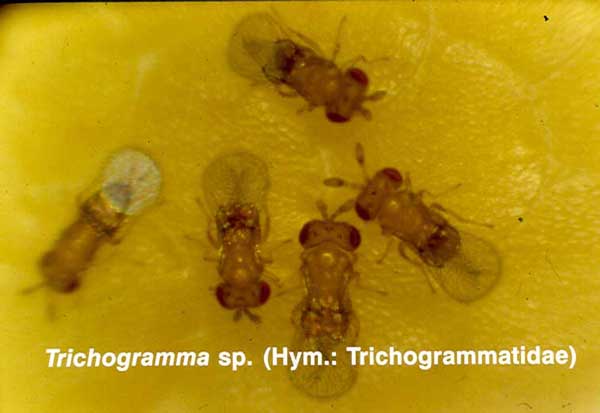 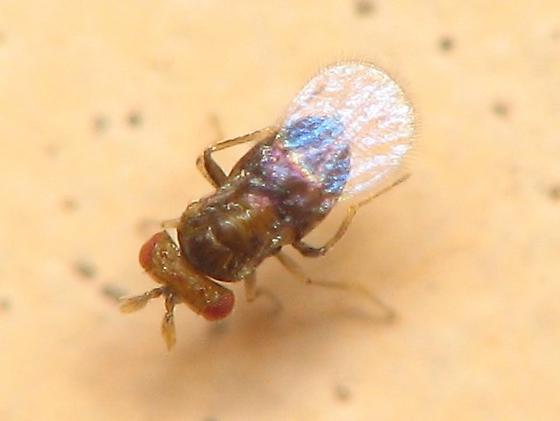 Trichogramma spp.
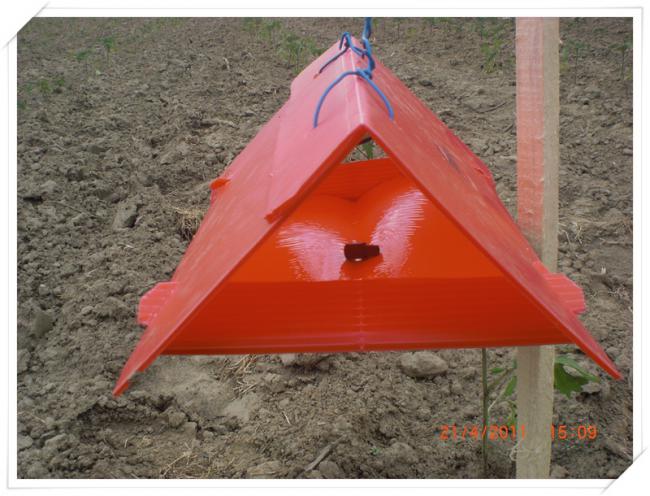 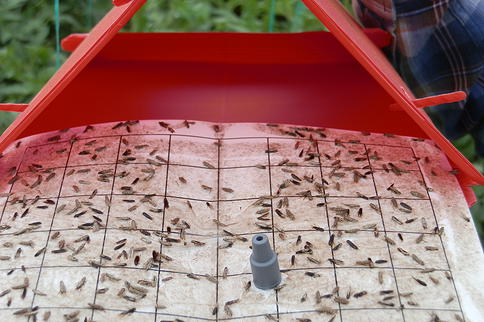 Ergin çıkışını saptamak için üretim başlangıcından itibaren tarlada (1-2 tuzak/ha) ve serada (1 tuzak/sera) eşeysel çekici feromon tuzaklar kullanılır.
KÖK BOĞAZI YANIKLIĞI HASTALIĞI
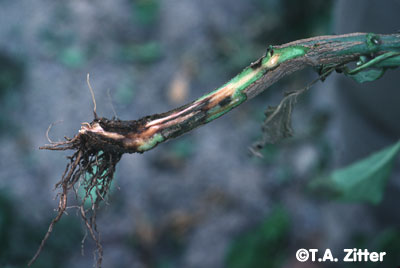 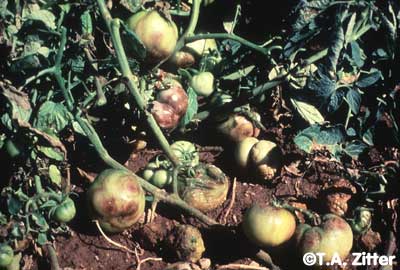 Bitkilerin kök boğazında önceleri koyu yeşil zamanla kahverengi siyaha dönüşen bir renk değişimi meydana gelir. 
Bu renk değişimi kök boğazını kuşak gibi sarar, enfeksiyon kök bölgesine ulaşır, kök kabuğu kahverengi bir renk alır ve çürür.
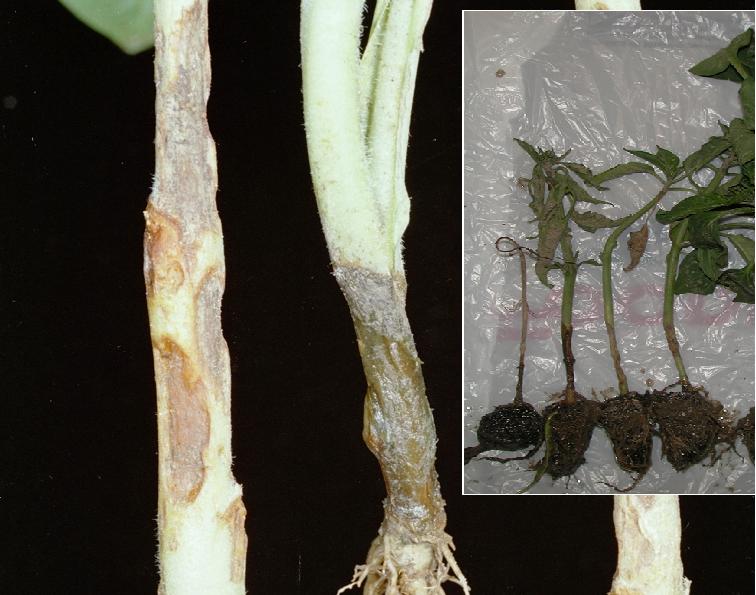 Tohumlar hastalıksız, sağlıklı bitkilerden sağlanmalıdır.
Fidelikler hastalıksız, temiz yerlerde kurulmalıdır.
Fideler aşırı sulanmamalı, sık sık havalandırılmalıdır. 
Bitkilere dengesiz gübreleme yapmamalı, özellikle aşırı azotlu gübre verilmemelidir.
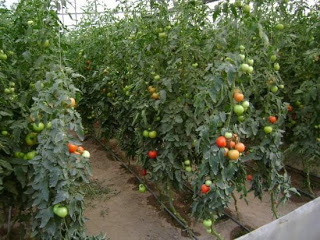 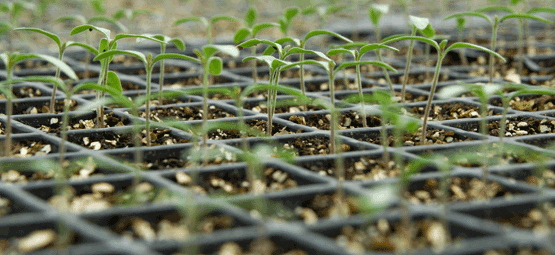 Dikim karık usulü yapılmalıdır. Fideler karık sırtına dikilmelidir. Mümkün olduğunca her karık ayrı ayrı sulanmalıdır. 
Hastalıklı bitkiler sökülüp imha edilmeli, hasat sonrasında da ayni işlem tekrarlanmalıdır.
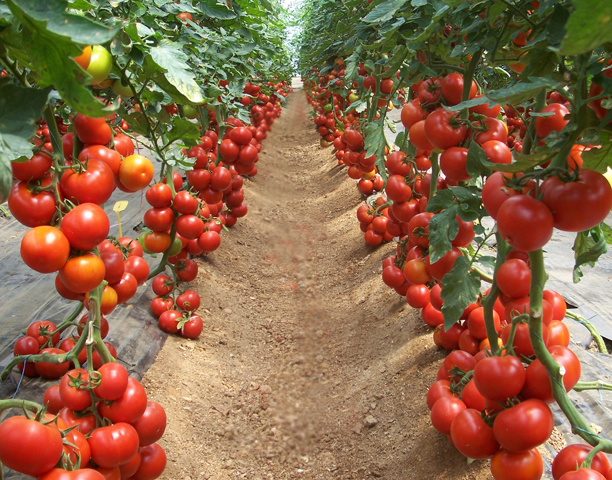 Daha fazlası için ;
www.sorhocam.com